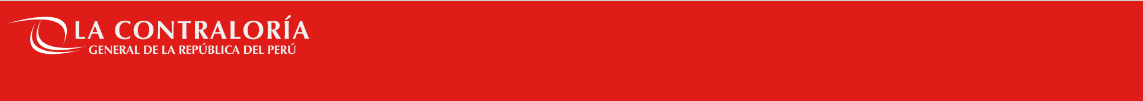 SEGUIMIENTO A LAS SITUACIONES ADVERSAS Y RECOMENDACIONES
SERES
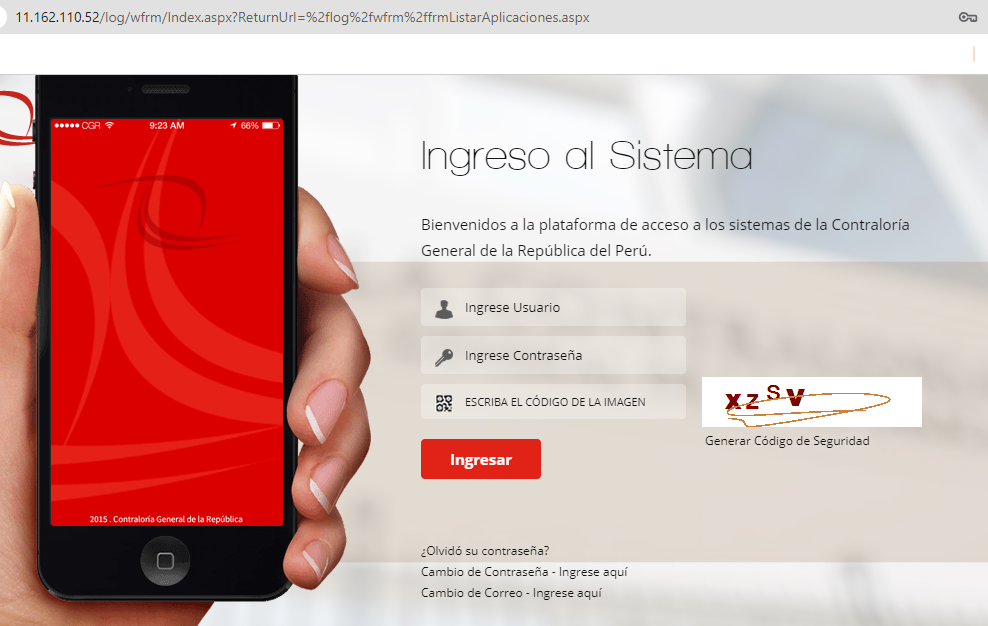 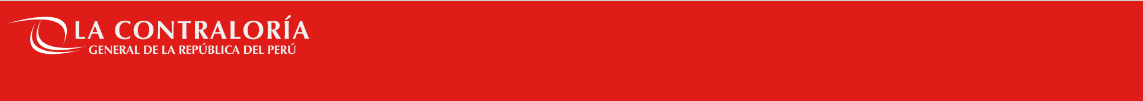 SEGUIMIENTO A LAS SITUACIONES ADVERSAS Y RECOMENDACIONES
SERES
FUNCIONALIDADES DE LA ENTIDAD
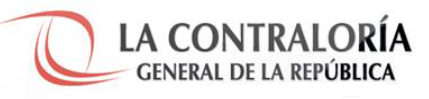 SEGUIMIENTO DE SITUACIONES ADVERSAS (ACCIONES) - ENTIDAD
BANDEJA DE INFORMES
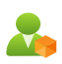 Titular Entidad
Visualizar Informes y  SA por Informe
Derivar?
No
Si
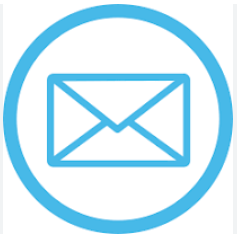 Designar Funcionario
Solicitud sobre acciones adoptadas
Registrar acciones a las Situaciones adversas
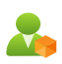 Funcionario
A Jefe OCI/UO/OD
Visualizar Informes derivados al Funcionario /Servidor
Enviar acciones de las situaciones adversas
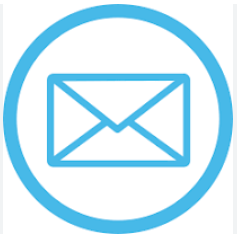 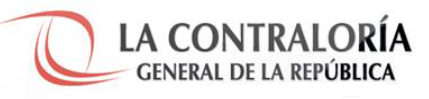 AMPLIACIÓN DE PLAZOS - ENTIDAD
BANDEJA DE AMPLIACIÓN DE PLAZOS
BANDEJA DE INFORMES
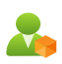 Titular Entidad
Registrar solicitud de ampliación de plazo
Enviar solicitud de ampliación de plazo
A Jefe OCI/UO/OD
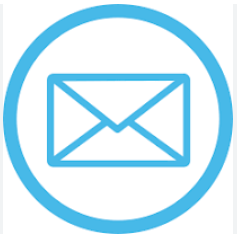 Recibir respuesta sobre solicitud de ampliación de plazo
De Jefe OCI/UO/OD
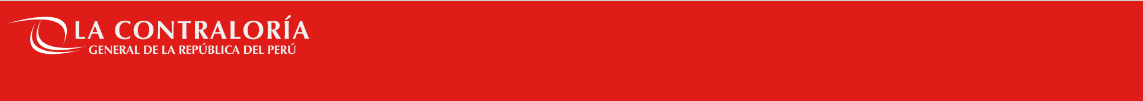 SEGUIMIENTO A LAS SITUACIONES ADVERSAS Y RECOMENDACIONES
SERES
FUNCIONALIDADES DE OCI
SEGUIMIENTO DE SITUACIONES ADVERSAS (ACCIONES)
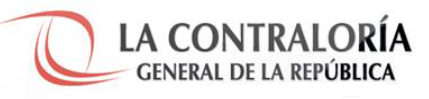 BANDEJA DE INFORMES
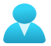 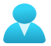 Jefe OCI/UO/OD
Especialista OCI/UO/OD
SA Con  acciones, Sin acciones o No corregidas a 10 días de vencer el plazo
Derivar acciones comunicadas por la Entidad
Recibir comunicaciones sobre las acciones
Recibir comunicaciones sobre las acciones
Viene de la Entidad
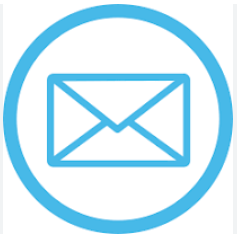 BANDEJA DE INFORMES CON ACCIONES POR VENCER
SA Sin acciones
Evaluar el estado de las Situaciones Adversas
Determinar el estado de las Situaciones Adversas
Situaciones adversas No Corregidas
Registro de acciones adoptadas por medios oficiales
SI
Observado?
Observar y enviar al Especialista
BANDEJA SITUACIONES ADVERSAS NO CORREGIDAS
Elaborar y Firmar HI(Opcionalmente)
Determinar el estado de acciones adoptadas por medios oficiales
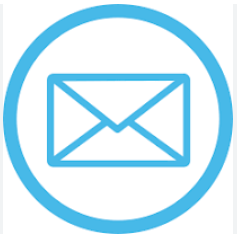 NO
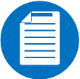 Aprobar
Enviar determinación de estado al Jefe OCI
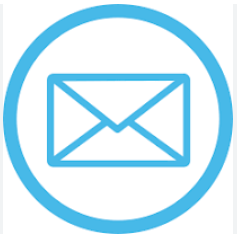 AMPLIACIÓN DE PLAZO
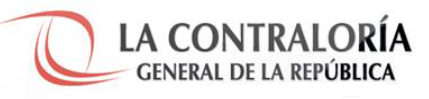 BANDEJA DE AMPLIACIÓN DE PLAZOS
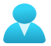 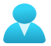 Especialista OCI/UO/OD
Jefe OCI/UO/OD
De Titular de la Entidad
Recibir solicitudes de Ampliación de Plazos
Asignar solicitud de ampliación de plazos
Visualizar Bandeja de Solicitudes de Ampliación de plazo
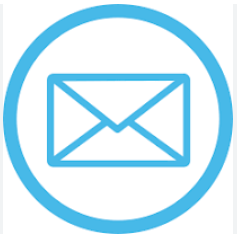 Evaluar solicitud de ampliación de plazo
Revisar solicitud de ampliación de plazos
SI
Observado?
Observar y enviar al Especialista
Elaborar y Firmar HI
Elaborar PO
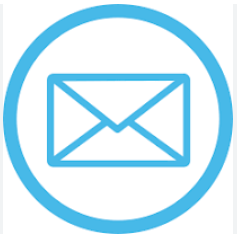 NO
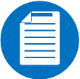 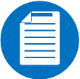 Firmar PO
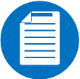 Enviar solicitud de ampliación de plazos
Enviar a Titular
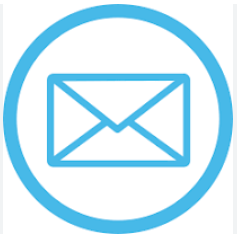 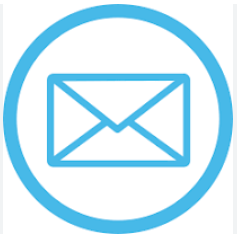 INFORMES CON ACCIONES POR VENCER
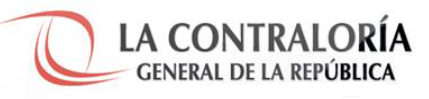 BANDEJA DE INFORMES CON ACCIONES POR VENCER
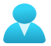 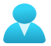 Especialista OCI/UO/OD
Jefe OCI/UO/OD
Ver Informes con acciones por vencer
Ver Informes con acciones por vencer
Evaluar PO de Solicitud sobre acciones a la entidad
Registrar/Modificar  Proyecto de Oficio de Solicitud sobre acciones a la entidad
Observado?
NO
SI
Elaborar PO
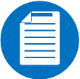 Observar y enviar al Especialista
Firmar PO
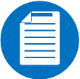 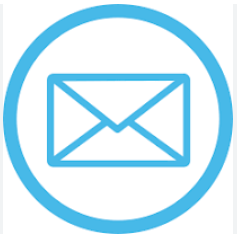 Enviar a Titular
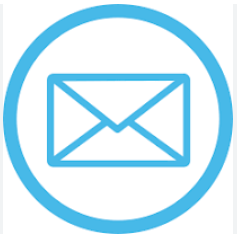 Enviar PO de Solicitud sobre acciones a la entidad
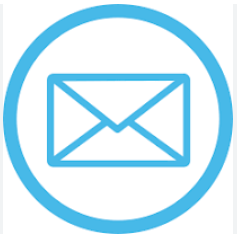 SITUACIONES ADVERSAS NO CORREGIDAS (FLUJO OCI - ACTUAL)
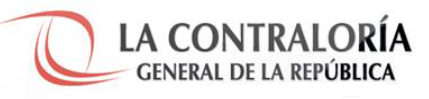 BANDEJA EVALUACIÓN DE SA CON HI
BANDEJA SA NO CORREGIDAS
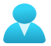 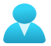 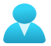 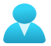 Jefe OCI
Especialista OCI
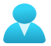 Sup. Seg UO/OD
APROBAR (OBSERVAR) LA HI DE SA NC
Jefe UO/OD
Jefe UO/OD
PROYECTAR HI DE SA NC PARA DETERMINAR SI CORRESPONDE CONTROL POSTERIOR
ELABORAR HI DE SUPERVISOR
RECIBE Y DERIVA EVALUACIÓN DE SA NC
VALIDAR Y GESTIONAR CONTROL POSTERIOR SI CORRESPONDE
Bandeja de evaluaciones del Jefe.
Visualiza Informes con SA NC
Bandeja de evaluaciones HI
Bandeja de evaluaciones de HI
Bandeja de evaluaciones HI
Revisar HI.
Observar
Elaborar y firmar HI del supervisor
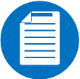 Observar y enviar al Especialista OCI
Evaluaciones?
Evaluar Hoja Informativa del Sup.
SI
Observado?
SI
Observado?
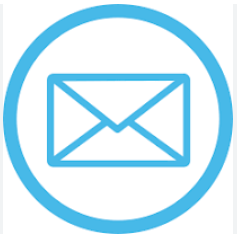 SI
NO
20.3 Evaluar Hoja Informativa y enviar al Jefe
NO
NO
Observado?
Registra Evaluación SA No Corregida
SI
NO
Firmar HI
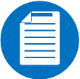 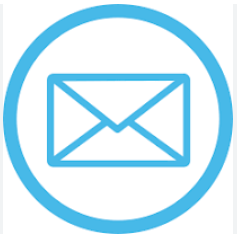 Derivar a supervisor de seguimiento
Firmar PO
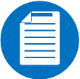 Revisar Bandeja de evaluaciones del Esp.
Observar y enviar al Supervisor
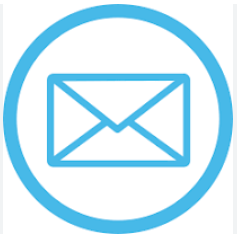 Validar HI
Aprobar y enviar al Jefe UO/OD
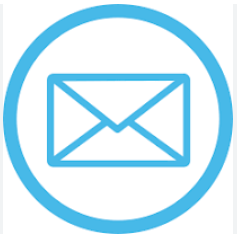 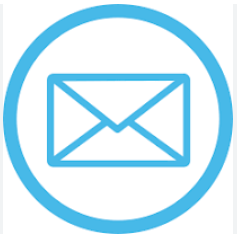 Elaborar HI
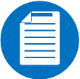 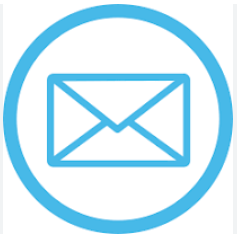 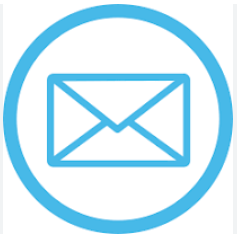 Editar y Enviar la evaluación SA-NC
Elaborar PO
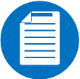 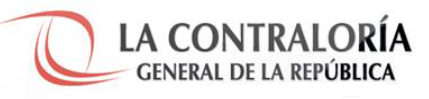 SITUACIONES ADVERSAS NO CORREGIDAS (FLUJO UO)
BANDEJA EVALUACIÓN DE SA CON HI
BANDEJA SA NO CORREGIDAS
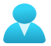 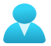 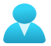 Especialista UO
Jefe UO
Gerente de Control
Revisar Bandeja de evaluaciones del Jefe.
Visualiza Informes con SA NC
Revisar Bandeja de evaluaciones HI
Revisar HI.
Observar y enviar la evaluación
Evaluaciones?
SI
Revisar y Evaluar HI remitida por el Jefe
Observar
NO
Observado?
NO
SI
Observado?
SI
Registra Evaluación SA No Corregida
NO
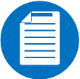 NO
Elaborar y firmar  Memo
Revisar Bandeja de evaluaciones del Esp.
Aprobar
Aprobar y enviar la evaluación
Elaborar y Firmar HI
17.5 Editar y Enviar la evaluación SA-NC
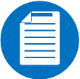 30/05/2024
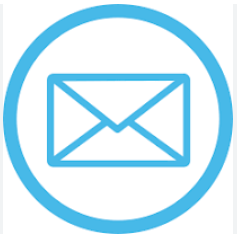 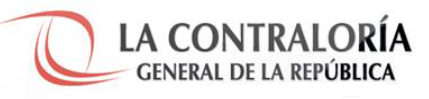 SITUACIONES ADVERSAS NO CORREGIDAS (FLUJO OD)
BANDEJA SA NO CORREGIDAS
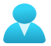 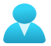 Especialista OD
Jefe OD
Revisar Bandeja de evaluaciones del Jefe.
Visualiza Informes con SA NC
Revisar HI
Evaluaciones?
SI
NO
Observar y enviar  al especialista
Observado?
SI
Registra Evaluación SA No Corregida
NO
Revisar Bandeja de evaluaciones del Esp.
Aprobar
Elaborar y Firmar HI
Editar y Enviar la evaluación SA-NC
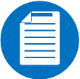 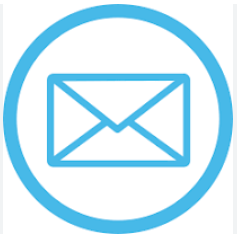 30/05/2024